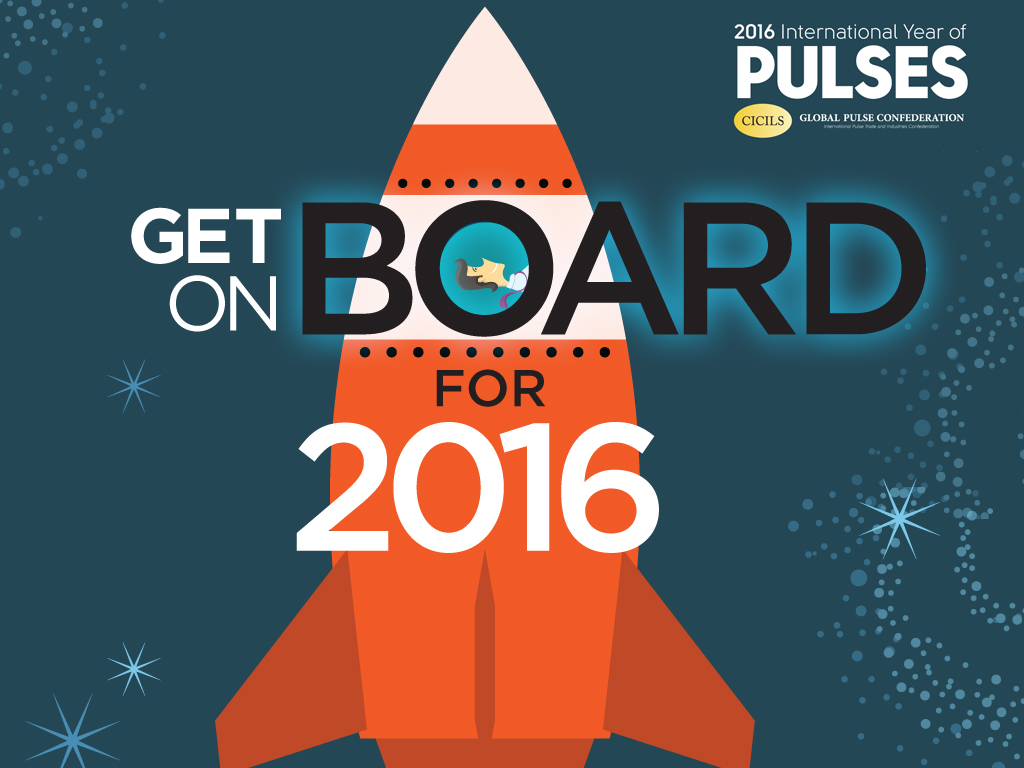 Presentation on CICILS IYOP Activities
About CICILS
Global Pulse Confederation
Peak Body of the Global Pulses Industry Value Chain
Not-For-Profit
Includes 18 National Associations & over 600 Private Sector Members around the world
Many On Board Already!
International Center for Agricultural Research in the Dry Areas (ICARDA)
International Crops Research Institute for the Semi-Arid Tropics (ICRISAT)
International Food Policy Research Institute (IFPRI)
Commonwealth Scientific and Industrial Research Organisation (CSIRO)
University of Saskatchewan
McGill University
Michigan State University
University of Minnesota
Institut national de la recherche agronomique (INRA)
Pan American Health Organization (PAHO)
The INCLEN Trust International (International Clinical Epidemiology Network)
March 2016
Pan African Legumes Conference Livingstone, Zambia
Nov 19, 2015
Sackler EventNew York City, USA
Oct 16, 2016 World Food DayRome, Italy
IYOP Signature Events
Feb 2016
Pulse ConclaveJaipur, India
May 2016 Sustainable Healthy Diets Istanbul, Turkey
Sackler Institute Event (NYC) November 19th, 2015




Pan-African Grain Legume Research Conference and World Cowpea Conference, March 2016, Livingston, Zambia
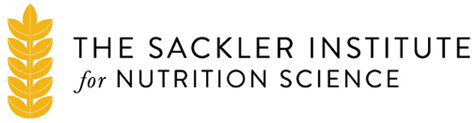 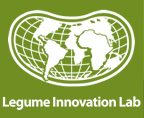 Leo Burnett Branding Project




Announcement and unveiling of new Pulse Brand at CICILS Convention 2015 in Las Vegas
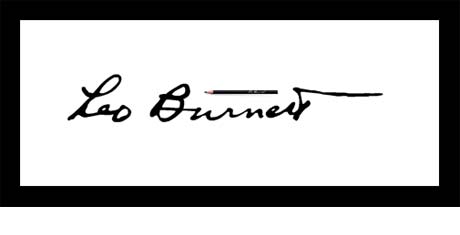 The Plan
Each of the proposed four thematic areas have developed workplans
Food and Nutritional Security and Innovation*
Sackler Institute
Publication plan
Dryland Pulse Conf.
Sustainable Healthy Diets Conf.
Global Pulse Food Product Competition
Research on local Pulse Products
*Proposed title
Creating Awareness
Outward Facing Website
Recipes Program
Event Kit
Message Maps
Global Media Outreach Strategy
Promotional Videos
Market Access & Stability
Pulse Statistics Tracking
CODEX Reform
Commodity Exchange For Pulses
Side Events at FAO CCPR
Productivity & Environmental Sustainability
Pan African Grain Legume Research Conf.
Pea and Lentil Genomes announced
Publication Review
Productivity Baseline
Recipes Program
A recipes site will feature 2 aspects:
National Signature DishA single recipe will be selected by each National Committee to represent that country. The recipe will have accompanying video and nutritional analysis
Recipes DatabaseAny recipe submitted by a National Committee will be posted on an online database, which allows users to rate the recipes
Fundraising
Another $1.6 Million in Fundraising is being completed, with many more proposals nearing completion!
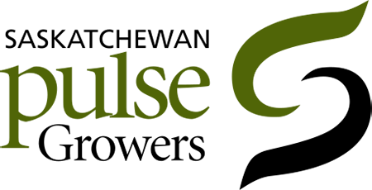 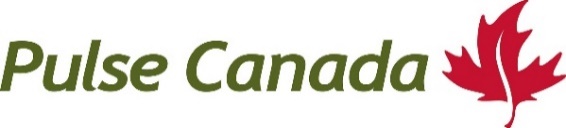 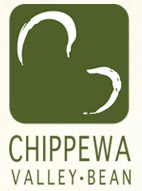 ILTA                                                             COMMODITIES S.A.
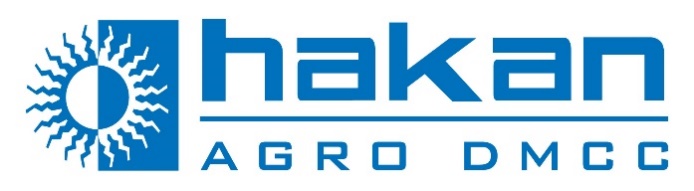 National Committees Highlights
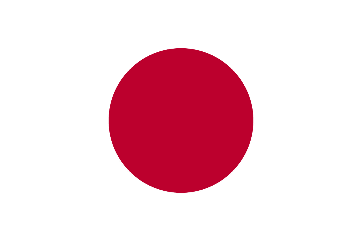 Japan
Booth at FOODEX Japan 2015
Distributing 4 kinds of cookbooks, 1200 copies total
Tasting Samples
School Program for Japan Beans Day
40 Elementary Schools applied, 10 selected
Cultivation Kit Distributed
Included seeds, fertilizer, rhizobium and a cultivation manual
National Committees Highlights
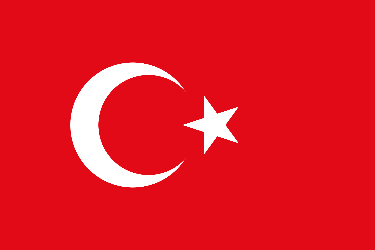 Turkey 
Staunch supporter of the Year
Ministerial engagement - Food, Agriculture and Livestock.
Planned GPC convention in Istanbul for 2016.
Sustainable Healthy Diets Conference in 2016.
National Committees Highlights
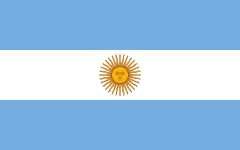 Argentina
Joint ventures with government: Ministries of Agriculture, Health and  Education
Nutritional sheets on pulses under development
Recipe compilations 
Good agricultural practices reference manual 
Promotion of the benefits of pulses and increased consumption
Conferences to be held in 2015: Forum for Food, Nutrition and Health; National Association of Pediatrics.
National Committees Highlights
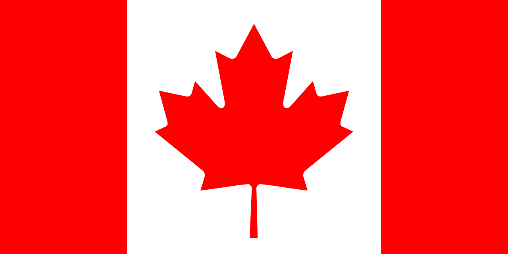 Canada
Working on production of a series of 5 minute videos to promote pulses
Major pulse placement on television food shows
Launch event in Toronto (January 5 tbc)
National Committees Highlights
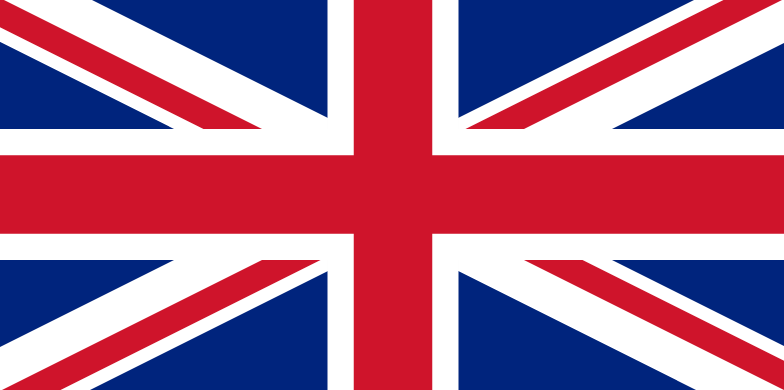 UK
Beginning outreach on securing a national level celebrity chef
Activities underway involving Tesco as a major food retailer to promote pulses
School programme
National Committees Highlights
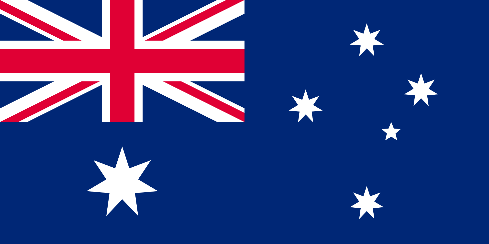 Australia
Formed National Steering Committees
Activities will focus on Creating Awareness and Health and Nutrition.
First Industry Workshop to be held in Sydney in Late August
Planning Food festivals and Health Conferences
Planning Outreach to Hospitality Sector – Cooking Schools
Dropbox
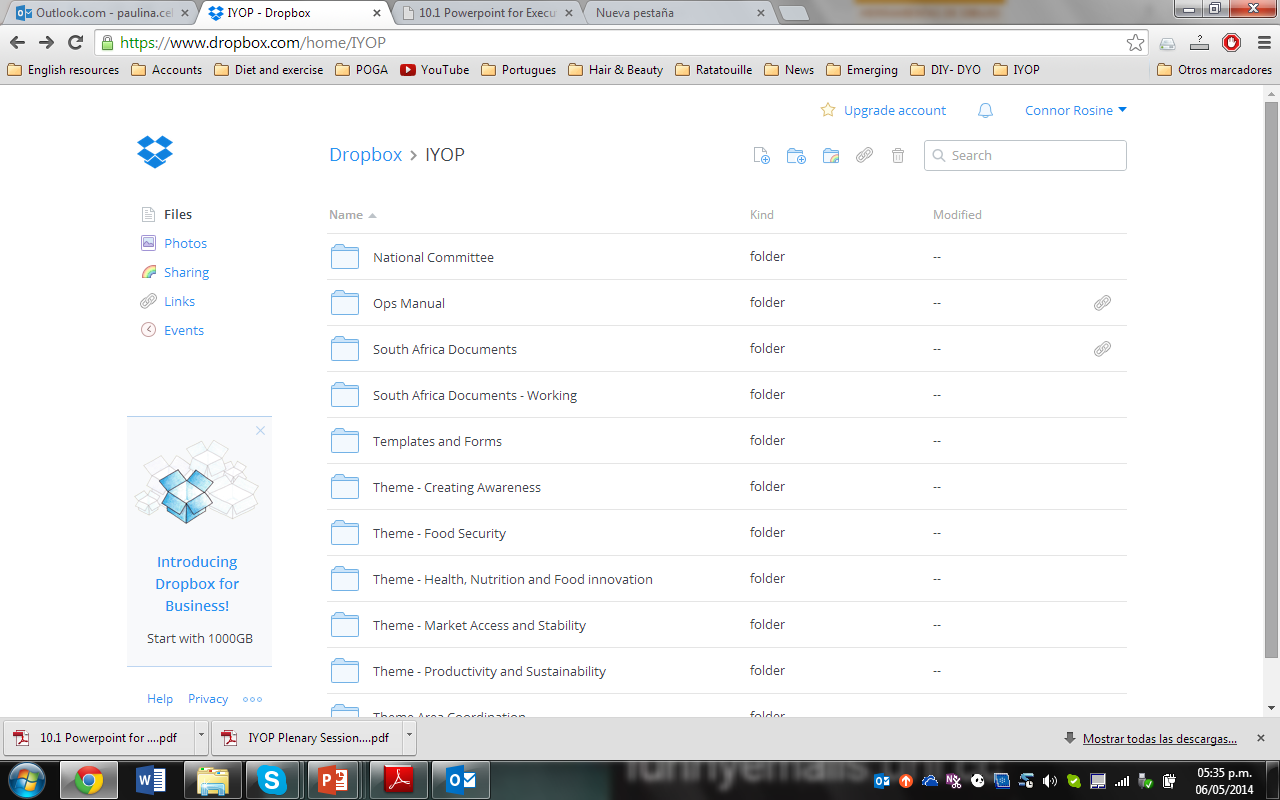 bit.ly/IYOPDropBox
Total Target Budget
$8,131,104 for IYOP Activities
Based on Workplans developed by the Thematic Committees and approved by the Oversight Committee
Includes items already funded, such as the Pan African Legumes Research Conference
Running total: approx $3.1 raised and being finalized in Q1 2015
GET ON BOARD!
Join us in helping to plan IYOP 2016 activities!
Donate to CICILS IYOP!
Join our National Committees and plan your own IYOP 2016 Activities!
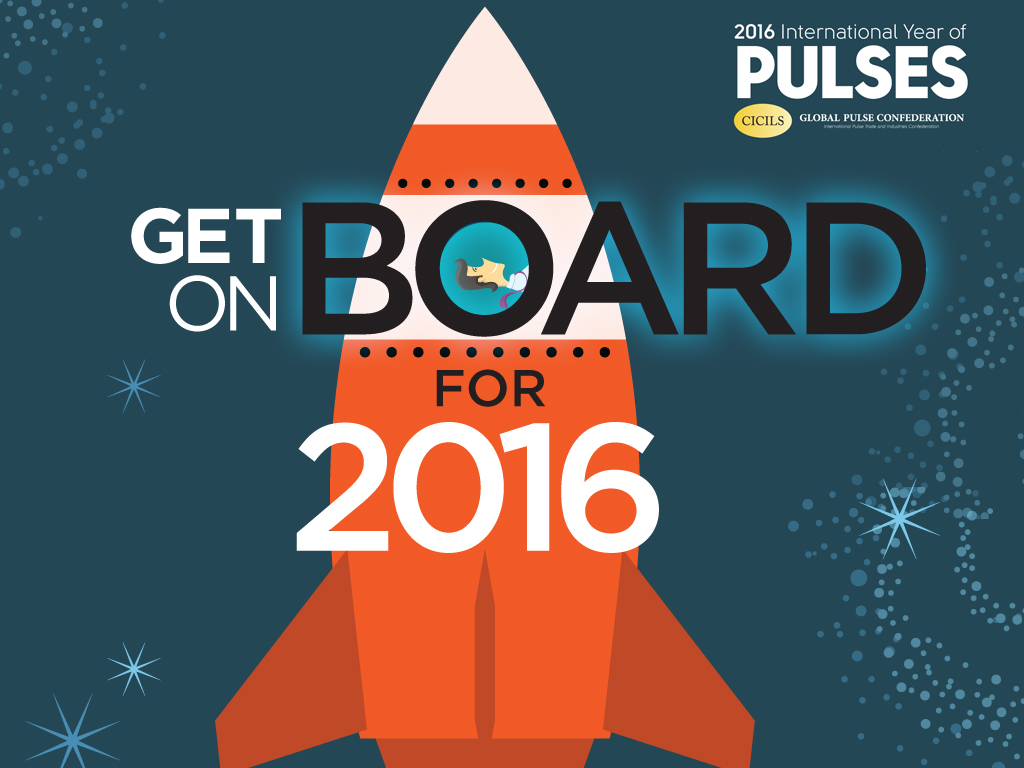 Visit IYOP.net